C9930, 7. lekce, 21. 4. 2020
Hartreeho metoda selfkonzistentního pole
Literatura:  John P.  Löwe, Quantum Chemistry
Kapitola 11: 11-1, 11-2 a 11-3
Kapitola 5: 5-1
Ad dotaz PR ohledně integrálu při úpravě časově závislé SR na její stacionární tvar
Viz (dobrovolné):
hthttps://is.muni.cz/auth/el/sci/jaro2020/C9930/um/zapisy_k_prednaskam/TDSR.pdftps://is.muni.cz/auth/el/sci/jaro2020/C9930/um/zapisy_k_prednaskam/
11-1 Ab initio výpočty
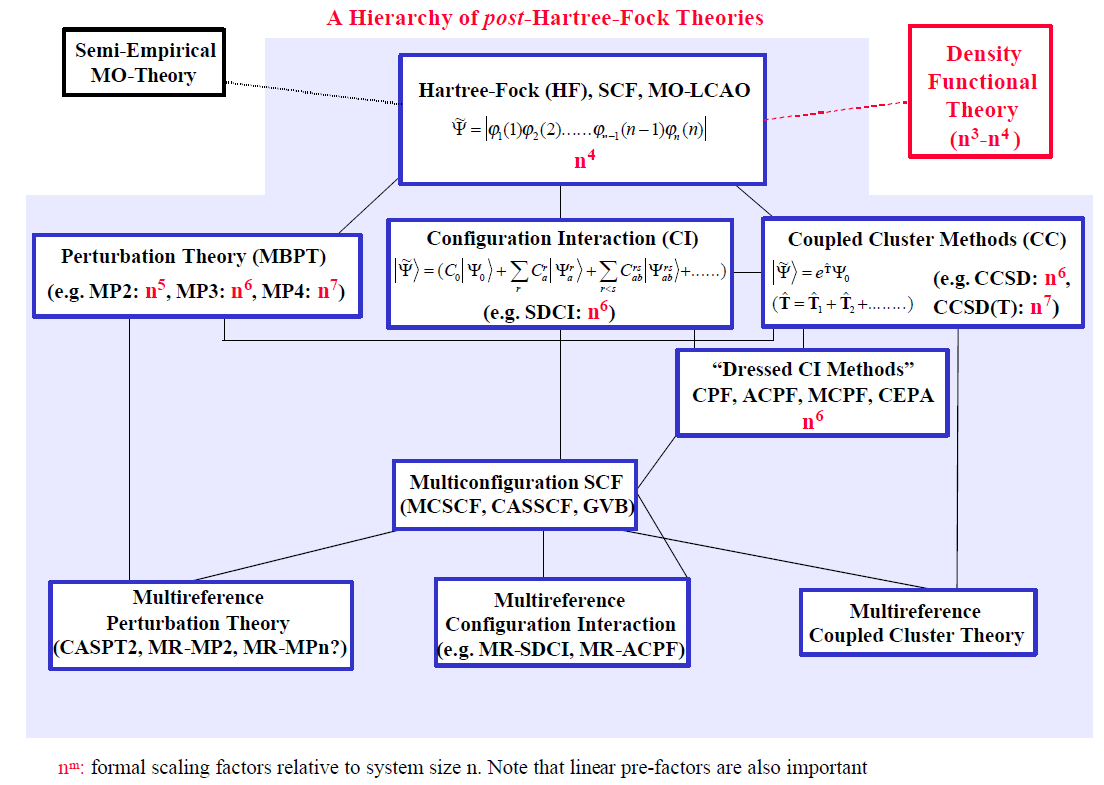 11-2 Molekulový (atomový) Hamiltonián
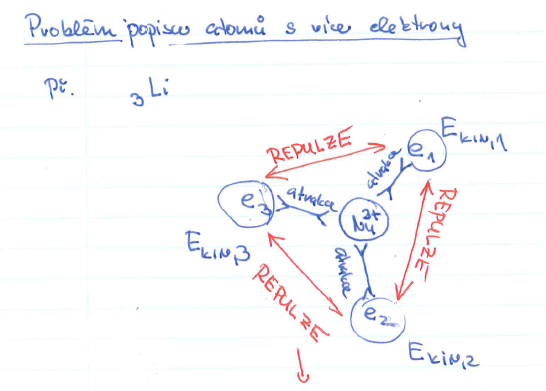 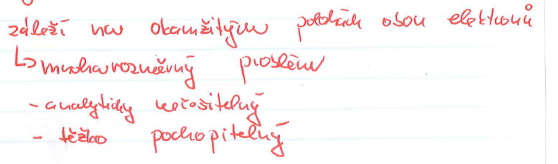 11-3 Tvar vlnové funkce
Jak vypadají orbitaly v atomech s více e- ?
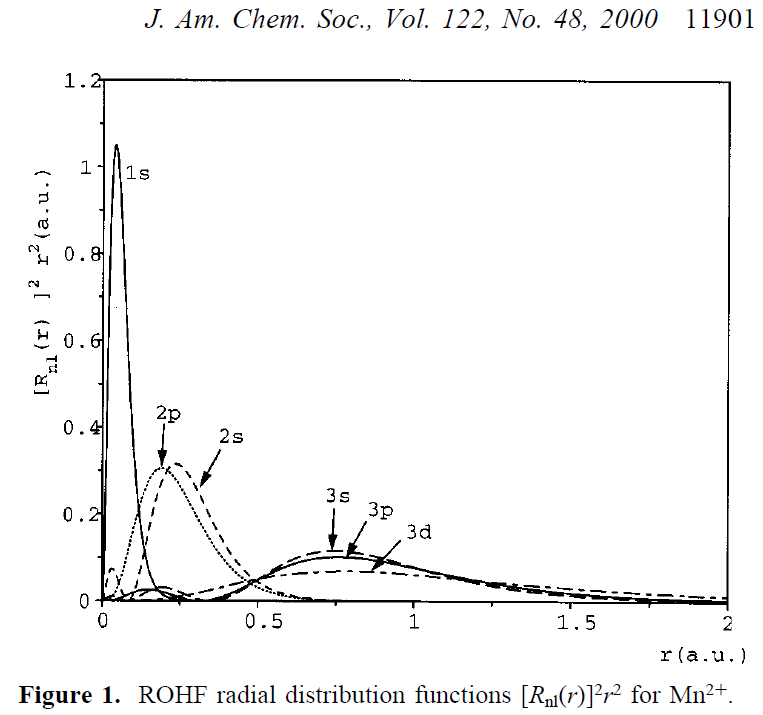 5-1 Aproximace nezávislých elektronů